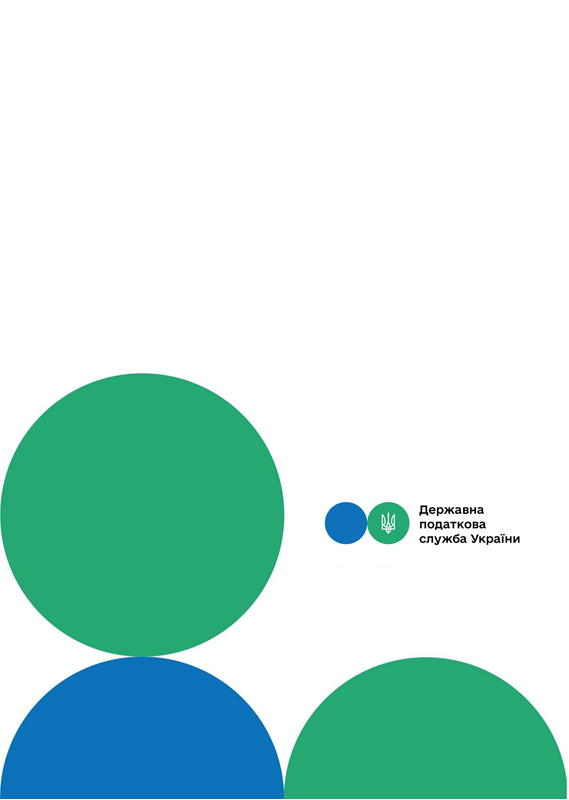 Головне управління ДПС у м. Києві
Друзі, підписуйтеся на офіційні сторінки Державної податкової служби України у соціальних мережах, де ви зможете переглянути новини, актуальні роз'яснення податкових новацій, а також інфографіки, коментарі керівництва, фахівців служби! Буде корисно та цікаво!
Спілкуйтеся з податковою службою дистанційно за допомогою сервісу  «InfoTAX»:
Чи враховуються при визначенні об’єкта оподаткування кошти, отримані платником податку на прибуток за товари, відвантажені під час перебування на спрощеній системі оподаткування?
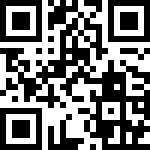 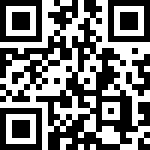 канал ДПС «Telegram»
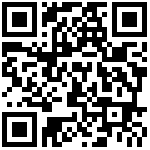 сторінка на «Youtube» каналі ДПС
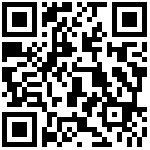 сторінка ДПС на «Facеbook»
Офіційний веб-портал  Державної податкової  служби України: tax.gov.ua
Інформаційно-довідковий департамент ДПС: 0-800-501-007
Червень 2023
3
тРАВ
Головне  управління  ДПС  у  м. Києві  повідомляє, що об’єктом оподаткування податком на прибуток є прибуток із джерелом походження з України та за її межами, який визначається шляхом коригування (збільшення або зменшення) фінансового результату до оподаткування (прибутку або збитку), визначеного у фінансовій звітності підприємства відповідно до національних положень (стандартів) бухгалтерського обліку або міжнародних стандартів фінансової звітності, на різниці, які визначені відповідними положеннями Податкового кодексу України (абзац перший пп. 134.1.1 п. 134.1 ст. 134 ПКУ).
	Абзацом восьмим пп. 134.1.1 п. 134.1 ст. 134 ПКУ визначено, що для платників податку, у яких річний дохід від будь-якої діяльності (за вирахуванням непрямих податків), визначений за правилами бухгалтерського обліку за останній річний звітний період не перевищує 40 млн. грн., об’єкт оподаткування може визначатися без коригування фінансового результату до оподаткування на усі різниці (крім від’ємного значення об’єкта оподаткування минулих  податкових  (звітних) років  та  коригувань, визначених пп. 140.4.8 п. 140.4 та пп. 140.5.16 п. 140.5 ст. 140 ПКУ), визначені відповідно до положень розд. ІІІ ПКУ. Платник податку, у якого річний дохід (за вирахуванням непрямих податків), визначений за правилами бухгалтерського обліку за останній річний звітний період не перевищує 40 млн. грн., має право прийняти рішення про незастосування коригувань фінансового результату до оподаткування на усі
різниці (крім від’ємного значення об’єкта оподаткування минулих  податкових  (звітних)  років  та  коригувань, визначених пп. 140.4.8 п. 140.4 та пп. 140.5.16 п. 140.5 ст. 140 ПКУ), визначені відповідно до положень розд. ІІІ ПКУ, не більше одного разу протягом безперервної сукупності років в кожному з яких виконується цей критерій щодо розміру доходу.
	Згідно з п. 4 прим. 1 підрозд. 4 розд. ХХ «Перехідні положення» ПКУ фінансовий результат до оподаткування податкового (звітного) періоду збільшується на суму доходу, отриманого як оплата за товари (роботи, послуги), відвантажені (надані) під час перебування на спрощеній системі оподаткування. Положення п. 4 прим. 1 підрозд. 4 розд. ХХ «Перехідні положення» ПКУ не поширюються на платників податків, які були платниками єдиного податку четвертої групи.
	Отже, платник податку на прибуток збільшує фінансовий результат до оподаткування на суму коштів, отриманих у звітному (податковому) періоді за товари (роботи, послуги) відвантажені (надані) під час перебування на спрощеній системі оподаткування. Зазначене коригування фінансового результату до оподаткування не поширюється на платників податків, які були платниками єдиного податку четвертої групи.
1
2